February 7, 2017  | Westborough, Massachusetts
PRD Conforming Changes: Demand Response Full Integration
Description of Market Design Changes to Fully Integrate Demand Response into Wholesale Markets
Henry Yoshimura
(413) 540-4460 | hyoshimura@iso-ne.com
Since the Supreme Court ruling in January 2016 that resolved FERC jurisdiction over demand response compensation, the ISO is moving forward to fully integrate demand response into the wholesale energy, reserves, and capacity markets by June 1, 2018
While the market design and major Tariff changes integrating demand response into wholesale markets have already been accepted by the FERC, a number of conforming changes are needed to ensure comparable treatment of all resources
Today’s presentation describes each area in which conforming changes are planned, which fall into two major categories: 
Integrating demand response into the base market design
Applying recent or ongoing market design changes to Demand Response Resources as appropriate
2
Background:  What Is Demand Response Full Integration?
Demand Response Resources submit Demand Reduction Offers into Day-Ahead and Real-Time Energy Markets, and are committed and dispatched when economic 
ISO New England Inc., Order No. 745 Compliance Filing, Docket Nos. ER11- 4336-000 and ER11-4336-001 (filed August 19, 2011)
Once integrated into the Energy Markets, Demand Response Resources can be co-optimized to provide energy and Operating Reserves in the most efficient manner
ISO New England Inc. and New England Power Pool, Market Rule 1 Changes to Integrate Price-Responsive Demand into Reserve Markets, Docket No. ER15-257-000 et al. (filed October 31, 2014)
Once Demand Response Resources are integrated into energy and reserves markets, all dispatchable resources can be treated comparably in the Forward Capacity Market 
ISO New England Inc., Market Rule 1 Price Responsive Demand FCM Conforming Changes for Full Integration, Docket No. ER12-1627-000 (filed April 26, 2012)
Forward 
CapacityMarket
EnergyMarket
AncillaryMarkets
3
Conforming Changes Needed
The overall concept of fully integrating demand response into wholesale markets is in place, but conforming changes are required to address “gaps,” which generally fall into one of the following major categories:
Demand Response Resources were not fully integrated into some aspects of the base market design
For example, payments/charges associated with Demand Response Resources were not incorporated into the Energy Market settlement rules and formulas
Several recent or ongoing market design changes did not consider demand response because of uncertainty
For example, the energy market offer flexibility and associated Net Commitment Period Compensation changes did not consider Energy Market offers from Demand Response Resources
4
Integrating Demand Response Resources into the Base Market Design
5
Affected Areas
Dispatching and Pricing 
Offer Floor Used in Clearing, Dispatching, and Pricing
Meter Data Certification
Clarifying the Definition of TMSR
Real-Time Reserve Designation and Credits
Integrating Demand Response Resources (DRRs) into Energy Market Settlement
Allocating a Share of Inadvertent Energy to DRRs
Auditing Requirements for DRRs
Baseline Modifications
6
Dispatching and Pricing
According to Section III.E2.1.1(a), only those Demand Response Assets located within the same Dispatch Zone and Reserve Zone may be aggregated into a Demand Response Resource (DRR)
But other provisions of the Tariff imply that DRRs can be dispatched and LMPs formed by Dispatch Zone only
This could result in DRRs in the same Dispatch Zone but different Reserve Zones both being dispatched even if a binding constraint occurs between the Reserve Zones, which does not relieve the constraint (see appendix)
Conforming changes are needed so that DRRs in the same Dispatch Zone, but different Reserve Zones, can be dispatched and priced distinctly
Currently, only the Western CT Dispatch Zone would be affected, which includes portions of both the SWCT and CT Reserve Zones
This change would result in 20 Energy Market dispatch and pricing locations for DRRs – in contrast, there are 19 Dispatch Zones
For DRRs in the Western CT Dispatch Zone, this change would allow the ISO to dispatch and price DRRs in the SWCT and CT Reserve Zones separately
7
Offer Floor Used in Clearing, Dispatching, and Pricing
All submitted Demand Reduction Offers must be greater than or equal to the Demand Reduction Threshold Price (DRTP)
The DRTP enforces the Commission’s “net benefits test”
The DRTP changes monthly
Demand Reduction Offers will roll over into future Operating Days until replaced by a new offer
If the DRTP increases, a Demand Reduction Offer that rolls over into a future month could be less than the DRTP
To address this possibility, the ISO will use the greater of the offer price or the DRTP in Day-Ahead market clearing and Real-Time commitment, dispatch and pricing
The ISO will continue using the offer price in any NCPC cost calculation
8
Meter Data Certification
The ISO plans to replace the annual certification of meters, telemetry devices, and communication systems required in existing Section III.E2.2.3 with an ongoing process that requires Market Participants to immediately notify the ISO of any meter or telemetry data problems discovered during participant testing
Such problems could also be discovered during periodic analysis conducted by the ISO
Once such problems become known and until they are resolved, the affected Demand Response Asset(s) will be excluded from the DRR with which it is associated
The Market Participant should retire the affected assets or specify when the issue will be resolved
The ISO does not plan to change:
Metering, telemetry, and communication accuracy standards in existing Sections III.E2.2.1 and III.E2.2.2,
Testing and calibration requirements in existing Section III.E2.2.3, and
Metering and telemetry auditing requirements in existing Section III.E2.2.4
9
Clarifying the Definition of Ten-Minute Spinning Reserve (TMSR)
To distinguish TMSR from TMNSR that can be provided by a generator, ISO systems look to whether a generator is synchronized to the grid
Synchronized generators can provide TMSR; non-synchronized generators can provide TMNSR
A generator is synchronized when it has closed its breaker after satisfying its Notification Time – i.e., the generator has been dispatched and is “on-line”
But a DRR does not have a distinct breaker closing event, so how do we distinguish the ability of a DRR to provide TMSR versus TMNSR?
To provide comparable treatment between DRRs and generators, DRRs that have been dispatched should be allowed to provide TMSR since a dispatched DRR is comparable to an on-line generator
The definition of TMSR will be clarified accordingly
10
Real-Time Reserve Designation and Credits
Real-Time Reserve Designation
Existing Section III.10.1.1 limits Real-Time Reserve Designations to generating Resources
The Tariff must be modified to allow all eligible and capable Resources, which will include DRRs as of June 1, 2018, to receive Real-Time Reserve Designations
Real-Time Reserve Credits
Settlement rules for the Energy Markets, Forward Reserve Market, and the FCM credit the load reduction portion of a DRR’s performance for avoided distribution losses
Real-Time Reserve Credit computations will be modified to include the same avoided distribution loss adjustment for DRRs as that included in other markets
Like all other markets, the proportion of a DRR’s performance attributable to Net Supply would not receive credit for avoided distribution losses
This proportion will be based on the ratio of Net Supply to total performance from the DRR’s most recent Seasonal DR Audit for the relevant season
11
Integrating DRRs into Energy Market Settlement
Day-Ahead Demand Reduction Obligations (DADRO) must be incorporated into the Day-Ahead Energy Market settlement calculations like Day-Ahead Generation Obligations
Existing Section III.3.2.1(a) must be modified to include DADRO into the calculation of the Day-Ahead Locational Adjusted Net Interchange 
This ensures that payments and charges associated with the energy, loss, and congestion components of a cleared Demand Reduction Offer in the Day-Ahead market are settled like cleared generation Supply Offers
For Real-Time Demand Reduction Obligations, Order 745 requires a specific and separate allocation of Real-Time demand response costs, which is addressed in existing Section III.E2.9.3
Existing Section III.3.2.1(c) must be modified to exclude the impact of Real-Time DRR costs from Real-Time Energy Market settlement
12
Allocating a Share of Inadvertent Energy to DRRs
Real-Time Demand Reduction Obligation should be included in the allocation of inadvertent energy credits/charges in a manner parallel to the allocation of credits/charges to Real-Time Generation Obligation and Real-Time Load Obligation
Imbalances between scheduled external transactions and the actual energy flow across external tie lines can result in credits or charges, which are currently allocated pro-rata to Real-Time Generation Obligation and Real-Time Load Obligation
For 2015, total inadvertent energy charged was $1.7 million
Existing Section III.3.2.1(l) must be modified to include Real-Time Demand Reduction Obligations in the Inadvertent Energy Revenue calculation
13
Auditing Requirements for DRRs
Currently, audit requirements for all Demand Resources are found in the FCM rules
Energy Market audit requirements for DRRs are needed
Require that all DRRs – whether associated with a Demand Response Capacity Resource or not – be audited on a seasonal basis 
Establish an audit duration of one hour
Specify that the audit value of a DRR is the sum of the demand reductions demonstrated during the audit period by its constituent Demand Response Assets (DRAs) 
Adjust the capability of a DRR based on changes to its constituent Demand Response Assets
Allow the performance following the end of the Demand Response Resource Notification Time and Demand Response Resource Start-Up Time during any dispatch lasting at least one hour to be used to establish or update audit values
Allow seasonal DRR audits to be performed in any month and assign the resulting audit values to the season within which the month belongs
Establish a zero audit value for DRRs that fail to audit
14
Auditing Requirements for DRRs (cont.)
Simplify Demand Response Capacity Resource (DRCR) auditing rules in recognition that audits have no impact on settlement under FCM Pay-for-Performance (PFP)
Remove Shortage Event auditing concepts rendered obsolete under PFP (see appendix)
Remove Offered Full Reduction Time and Audited Full Reduction Time and modify various provisions currently in existing Sections III.13.6.1.5.4 and III.E2.1.5 accordingly
Clarify that the audit value of a Demand Response Capacity Resource is based on the sum of the audit values of its constituent DRRs
Modify the CLAIM10/30 audit rules applicable to fast start generators so that they are equally applied to fast start DRRs
Establish an initial CLAIM30 value for each DRR based on the sum of the audit values of its constituent Demand Response Assets established in the previous year when these assets were part of a Real-Time Demand Response Resource
Replace this value with a CLAIM30 audit result, which must be performed by July 2, 2018 (summer) or by October 29, 2018 (winter)
Allow a single audit of a DRR to meet different audit requirements
Allow CLAIM10/30 audit to fulfill Seasonal DR Audit obligations if the audit meets seasonal requirements
Allow Seasonal DR Audit values to demonstrate commercial capacity
15
Baseline Modifications
Existing Section III.8B.2 requires that the Demand Response Baseline of an existing Demand Response Asset be reset when a significant change in load, generation, or reported meter data occurs
This provision was needed given the recursive nature of the current 90/10 baseline methodology
An old load shape or incorrect data could have a lasting impact on the calculated baseline
However, the 90/10 baseline methodology will be replaced with a 10-day rolling average
See ISO New England Inc. and New England Power Pool Participants Committee, Docket Nos. ER16-167-000 and ER16-167-001, Demand Response Changes (October 29, 2015), pp. 7-10, which was accepted by the Commission
Under the new methodology, the impact of any old or bad data on the calculated baseline is quickly eliminated, and implementing a complicated and subjective reset provision is avoided
The ISO plans to eliminate the baseline reset provision
16
Baseline Modifications (cont.)
Existing Sections III.8B.6.2 and III.8B.6.3, which were conditionally accepted by the Commission on April 1, 2014, address the Demand Response Baseline for Demand Response Assets on a forced or scheduled curtailment
The approach avoids baseline distortion by ensuring that the baseline calculation resumes at the same level as before the curtailment when the Demand Response Asset returns to service
Market Participants submit data for the affected assets equal to the last unadjusted baseline for the relevant day type from the Operating Day before the curtailment, and
Submit actual meter for intervals coincident with a Capacity Scarcity Condition
The ISO does not plan to change the substance of these computations
However, the ISO plans to modify the software used to conduct these computations so that Market Participants always submit to the ISO actual meter data values for all hours, and the ISO will perform the appropriate performance calculations should a Capacity Scarcity Condition occur during a forced or scheduled curtailment
The Tariff must be revised to reflect the data that Market Participants submit during forced or scheduled curtailments, due to the software modifications
17
Applying Recent or Ongoing Market Design Changes to Demand Response Resources
18
Affected Areas
Sub-Hourly Settlement
Fast-Start Pricing
Energy Market Offer Flexibility
Net Commitment Period Compensation
Rules Complying with FERC No. 719
Existing Emergency Generators Participating as New Capacity
19
Sub-Hourly Settlement
Under full integration, DRRs will be integrated into the energy and reserve markets, which are settled on a sub-hourly basis rather than hourly
The market rules and infrastructure used for demand response in New England are already set up for the ISO to send Dispatch Instructions and for Demand Response Resources to report their demand every five minutes
However, the computation of Real-Time Demand Reduction Obligations and Real-Time settlement for DRRs must be modified to use five-minute “settlement intervals” instead of hourly integrated values
20
Fast-Start Pricing
Fast Start Demand Response Resources should be integrated into the rules governing Rapid Response Pricing Assets
The definition of a Fast-Start Demand Response Resource should be included in the definition of Rapid Response Pricing Asset
The appropriate offer parameters (i.e., Interruption Cost,  Minimum Reduction Time, Minimum Reduction, and Maximum Reduction) for DRRs need to be included in existing Section III.2.4, which governs pricing adjustments for Rapid Response Pricing Assets
21
Energy Market Offer Flexibility
Energy market offer flexibility (EMOF) provisions allow generators and Dispatchable Asset Related Demands to submit:
Separate hourly offers into the Day-Ahead and Real-Time Energy Markets
Updated cost-related offer parameters intraday, up until 30 minutes prior to the hour in which the offer will apply
DRRs should be allowed to submit separate hourly offers and to update specific offer parameters intraday, except where such flexibility conflicts with the self-scheduling prohibition that was accepted by the Commission, which is currently reflected in Sections III.E2.3 and III.E2.4
Hourly offers and bid flexibility allow a DRR to reflect hourly variations in interruptible loads and opportunity costs
But allowing DRRs to self-schedule in Real-Time does not contribute to the balancing of supply and demand, and permits DRRs to receive payment for normally lower consumption that is not in response to price
Payments under these circumstances produce no value and raise costs
22
Extending Energy Market Offer Flexibility to DRRs
Allowing DRRs to offer hourly requires Tariff revisions that: 
Allow the Market Participant to submit up to 10 monotonically increasing price/demand reduction pairs for each hour (rather than each Operating Day) with the minimum offer quantity set at 0.1 MW
Allowing DRRs to update certain offer parameters intraday requires Tariff revisions that:
Remove any blanket prohibition on changing Demand Reduction Offer parameters during the Operating Day 
Clarify which offer parameters Market Participants are expected modify during the Operating Day to accurately reflect DRR capabilities
Available or Unavailable
Minimum Reduction (MW)
Maximum Reduction (MW) – constrained to the sum of the Maximum Interruptible Capacities of the DRR’s Demand Response Assets
Demand Response Resource Ramp Rate (MW/min)
Offered CLAIM10 (MW)
Offered CLAIM30 (MW)
23
Constraining Energy Market Offer Flexibility to Address Real-Time Self Scheduling
However, permitting intraday changes to certain offer parameters would allow Demand Response Resources to effectively self-schedule in Real-Time (see appendix)
To address the potential for Demand Response Resources to effectively self-schedule in Real-Time, the Tariff should prohibit changes to the following offer parameters following the completion of the initial Reserve Adequacy Analysis:
The price/demand reduction pairs
Interruption Cost
Demand Response Resource Start-Up Time
Demand Response Resource Notification Time
Minimum Reduction Time
Minimum Time Between Reductions
24
Energy Market Offer Flexibility (cont)
Clarify Minimum Time Between Reductions
The definition of the Minimum Time Between Reductions should be clarified so that it covers the same period of time as the Minimum Down Time of a Generator Asset 
Just as the Minimum Down Time of a Generator Asset concludes at the end of its Start-Up Time, the Minimum Time Between Reductions of a DRR should conclude at the end of its Demand Response Resource Start-Up Time
25
Net Commitment Period Compensation (NCPC)
The rules for Net Commitment Period Compensation (NCPC) in Section III.F were substantially revised to account for the Energy Market Offer Flexibility changes
Existing Section III.E2.9.4 makes DRRs eligible for NCPC credits and charges, but Section III.F, which governs NCPC accounting, does not currently include DRRs in such accounting
The basic design principle that will be applied to DRRs is that they will receive comparable treatment to Generator Assets for purposes of NCPC credits and charges
Section III.F must be modified to integrate DRRs
Most of these changes involve including DRR Offer Parameters and concepts where generator offer parameters and concepts appear (see appendix)
26
Rules Complying with FERC No. 719
FERC Order 719 requires the elimination of deviation charges to buyers in the Energy Markets when the ISO takes actions to address or avoid an operating reserve shortage
The elimination of deviation charges requires a re-allocation of NCPC costs
Implementation was deferred until demand response full integration
The ISO’s compliance proposal (filed April 28, 2009) was reviewed, and will be implemented on June 1, 2018 with the following changes:
The specific periods triggering the exclusion of positive load deviations from NCPC charge allocations will include Capacity Scarcity Conditions as well as OP-4 or OP-7, and
Modify the allocation methodology for the amount of NCPC not charged
Under the original proposal, the eliminated deviation charges would have been computed for each Load Zone, and then allocated to Real-Time Load Obligation (RTLO) in that Load Zone
Under the planned approach, the eliminated deviation charges will be calculated based on where the event occurs (Capacity Zone, Load Zone, or System-wide), and the sum of those costs will be allocated to Real Time Load Obligation in each Load Zone comprising the event zone
27
Existing Emergency Generators Participating as New Capacity
Existing Section III.13.1.4.1.2 allows an existing emergency generator to participate in the FCM as a New Capacity Resource – i.e., as a Real-Time Emergency Generation Resource (RTEG)
RTEGs will be removed from the FCM as of June 1, 2018, so existing Section III.13.1.4.1.2 requires revision
The ISO plans to continue to allow an existing emergency generator to participate in the FCM as a New Capacity Resource under certain circumstances 
Generator retrofits and/or changes in environmental regulation may permit operation in non-emergency conditions going forward
The facility with the generator would participate in the market as a Demand Response Asset
28
Tariff Clarifications, Corrections and Clean-Up
As the ISO reviews the Tariff during implementation activities, the ISO may identify areas in which Tariff changes are needed to:
Clarify or correct the Tariff to reflect the design intent
Correct inconsistent terminology and typographical errors
Remove currently obsolete Tariff provisions
The ISO also plans to consolidate DRR-specific Tariff provisions (e.g., from Sections III.13, III.E2) with the relevant energy/reserve market sections of the Tariff (e.g., Sections III.1.5, III.1.10)
29
Conclusion
The market design and major Tariff changes that integrate demand response into wholesale markets have already been accepted by the Commission
The Supreme Court ruling in January 2016 allows the ISO to move forward with next steps to fully integrate demand response into wholesale markets by June 1, 2018
However, a number of conforming changes are needed to integrate demand response into all areas of the market design to ensure comparable treatment of all resources: 
Integrating demand response into the base market design
Applying recent or ongoing market design changes to DRRs as appropriate
This presentation explained each conforming change category
30
Stakeholder Schedule
* Discussion of Tariff language changes could begin as early as March 2017
31
Henry Yoshimura
(413) 540-4460 | hyoshimura@iso-ne.com
32
Appendix
Examples
Issues with Dispatching and Pricing DRRs by Dispatch Zone Only
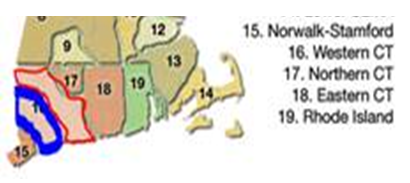 Red=CT Reserve Zone
Blue=SWCT Reserve Zone
If energy flowing from the red to the blue area causes the red/blue interface to overload by 100 MW, we could relieve the constraint by:
Increasing demand response (or energy output) in the blue area by 100 MW, and 
Decreasing demand response (or energy output) in the red area by 100 MW
If DRRs are dispatched by Dispatch Zone (DZ) only:
DRRs in the Western CT DZ are dispatched based on economics whether in the blue or red areas
A net increase in demand response in the blue area <100 MW does not fully relieve the constraint 
A net decrease in demand response in the blue area exacerbates the constraint
When transmission constraints bind, LMPs at nodes in the blue area would be higher and the red area lower, but DRRs in the blue and red areas are paid the same Western CT DZ LMP and paid the SWCT Reserve Clearing Prices
34
Shortage Event Auditing Concepts In the Current Tariff Estimate DRR Availability, Which Are No Longer Applicable Under PFP
Offered Full Reduction Time is the Demand Response Resource Notification Time plus the Demand Response Resource Start-Up Time plus ((the Maximum Reduction minus the Minimum Reduction) divided by the Demand Response Resource Ramp Rate)
Audited Full Reduction Time is the Offered Full Reduction Time associated with a DRR’s most recent audit
Capped Offered Full Reduction Time is calculated as:
Offered Startup Time + Offered Notification Time + (Offered Ramp Rate x 
(MIN(Largest Maximum Reduction offered, Audited Demand Reduction) – 
  MIN (Audited Demand Reduction, Associated Minimum Reduction offered)))
For an offline resource whose:
((Audited Full Reduction Time > 30 Minutes  and 
Capped Offered Full Reduction Time > 30 minutes) and
(Audited Full Reduction Time > Shortage Event Duration and
Capped Offered Full Reduction Time > Shortage Event Duration)) or
Actual Load < Minimum Reduction or
Capped Offered Full Reduction Time > 12 hours,
the Available MW are calculated as 0
35
Some Constraints on Offer Flexibility are Needed to Prevent DRRs From  Effectively Self-Scheduling
Intraday changes to offer prices or Interruption Costs gives DRRs an opportunity to effectively self-schedule
A Demand Response Baseline is an average of meter data from previous days; there is variation around the average due to normal changes in weather, occupancy, production, maintenance, etc., from day to day
On any given day or hour, consumption may be lower than the historical average, but within normally expected variation
If allowed to lower its offer price in Real-Time, a Demand Response Resource could be dispatched and receive payment even if consumption during dispatch is within normally expected variation
Intraday changes to certain intertemporal parameters could also result in a self-schedule by extending the dispatch of a Demand Response Resource beyond the current commitment period
Increasing Minimum Run Time
Decreasing Minimum Time Between Reductions
Reducing the sum of the resource’s notification time and start-up time from > 30 minutes, to ≤ 30 minutes
36
NCPC Credits
DRRs should be eligible to receive the following NCPC credits on a comparable basis to generators:
Day-Ahead Energy Market NCPC
Real-Time Commitment NCPC 
Real-Time Dispatch NCPC 
Cancelled Start NCPC 
Hourly Shortfall NCPC 
Real-Time Posturing NCPC
Rapid Response Pricing Opportunity Cost NCPC
Dispatch Lost Opportunity Cost NCPC
Credits will be grossed-up to include avoided distribution losses, except for credits associated with Net Supply and Cancelled Start NCPC
When an audit is conducted, a DRR would be ineligible for NCPC credits under the same conditions as those applied to Generator Assets
37
NCPC Cost Allocation
DRRs will be responsible for a share of NCPC charges, and will receive the same exemptions from such charges, as Generator Assets
Minimum Generation Emergency Credit costs
Currently allocated to each Market Participant’s pro rata share of Real-Time Generation Obligations, excluding that portion eligible for a Real-Time Dispatch NCPC Credit during a Minimum Generation Emergency
Real-Time Demand Reduction Obligations should be added as part of the allocator
Real-Time Economic NCPC Costs
Where costs are allocated to the absolute value of Real-Time generation deviations for Pool-Scheduled Resources not following Dispatch Instructions, Real-Time Demand Response Resource deviations must be incorporated – e.g., existing Section III.F.3.1.2(g)
Real-Time Demand Response Resource deviations must be defined in a manner comparable to that of Real-Time generation deviations – e.g., existing Section III.F.3.2
38
DRR Offer Parameters Will Be Integrated Into NCPC Along With Generation Offer Parameters
39
DRR Concepts Will Be Integrated Into NCPC Along With Generation Concepts
40